Особенности федеральных адаптированных общеобразовательных программ для обучающихся с ОВЗ
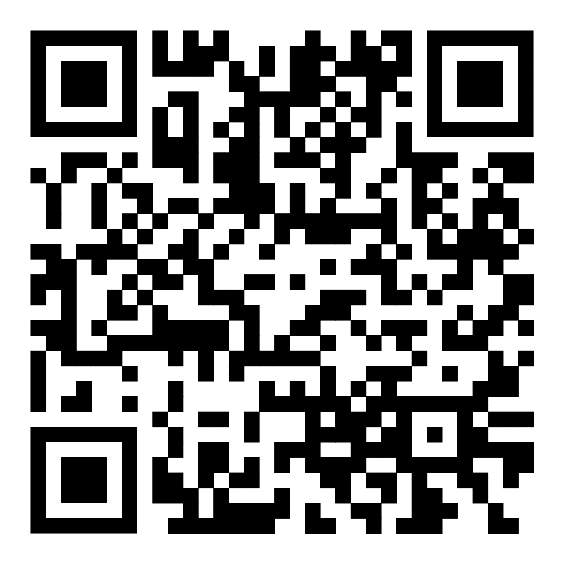 Руководитель Ресурсной школы по направлению: «Программно – методическое сопровождение образовательной деятельности детей с ОВЗ в условиях образовательной организации» 

Лемешева К.С.
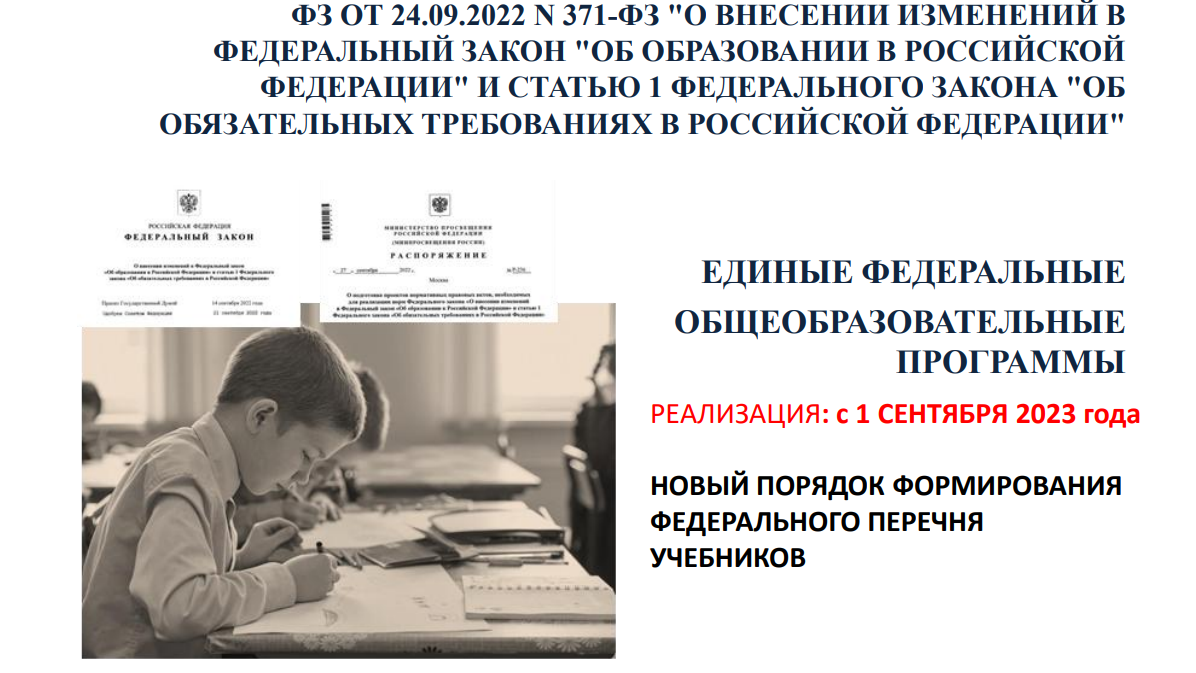 ФАОП для обучающихся с ОВЗ
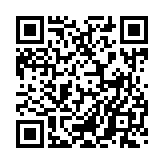 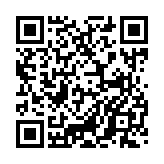 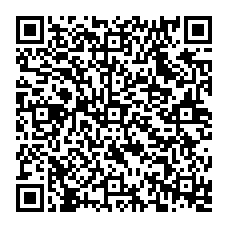 ИКП РАО
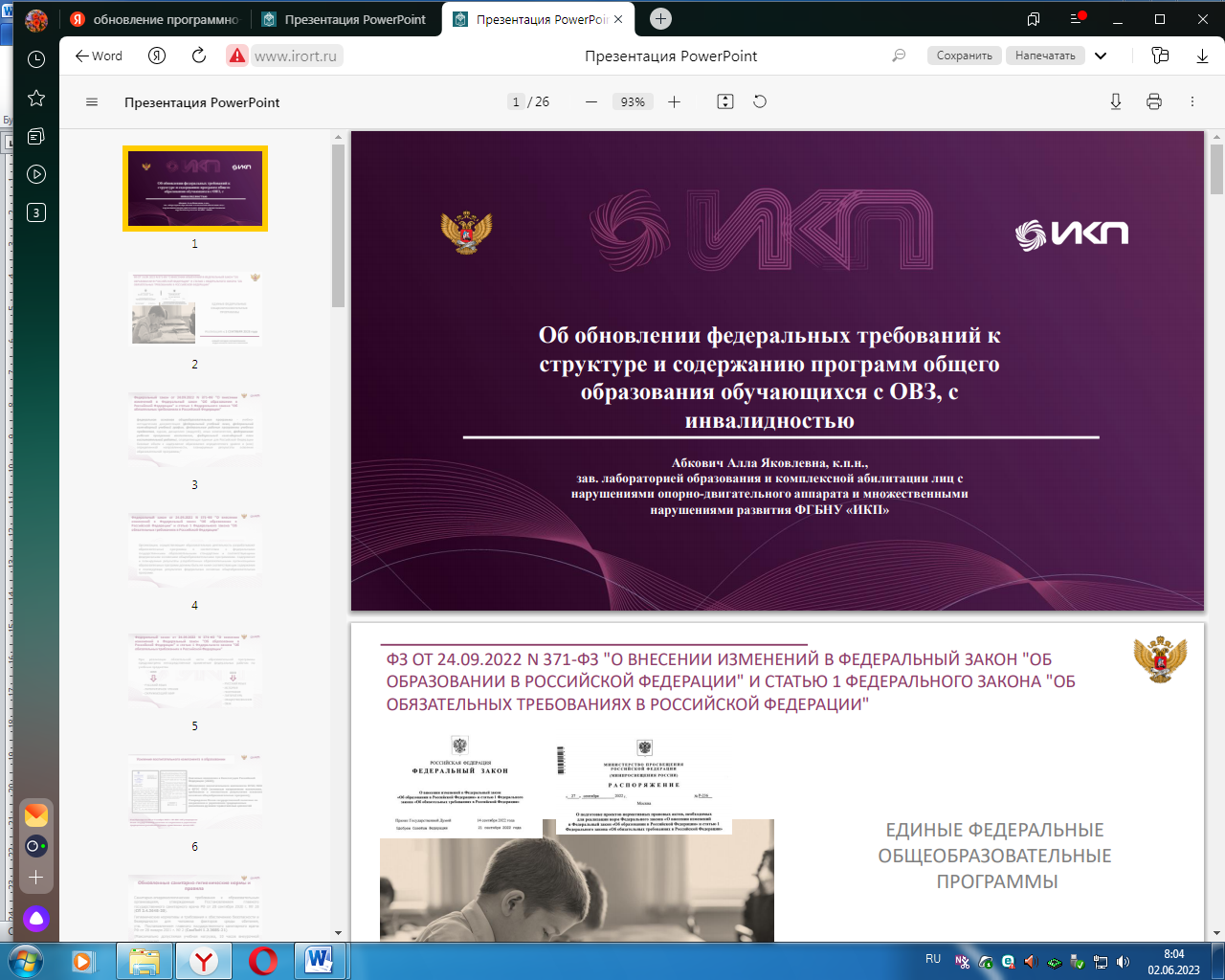 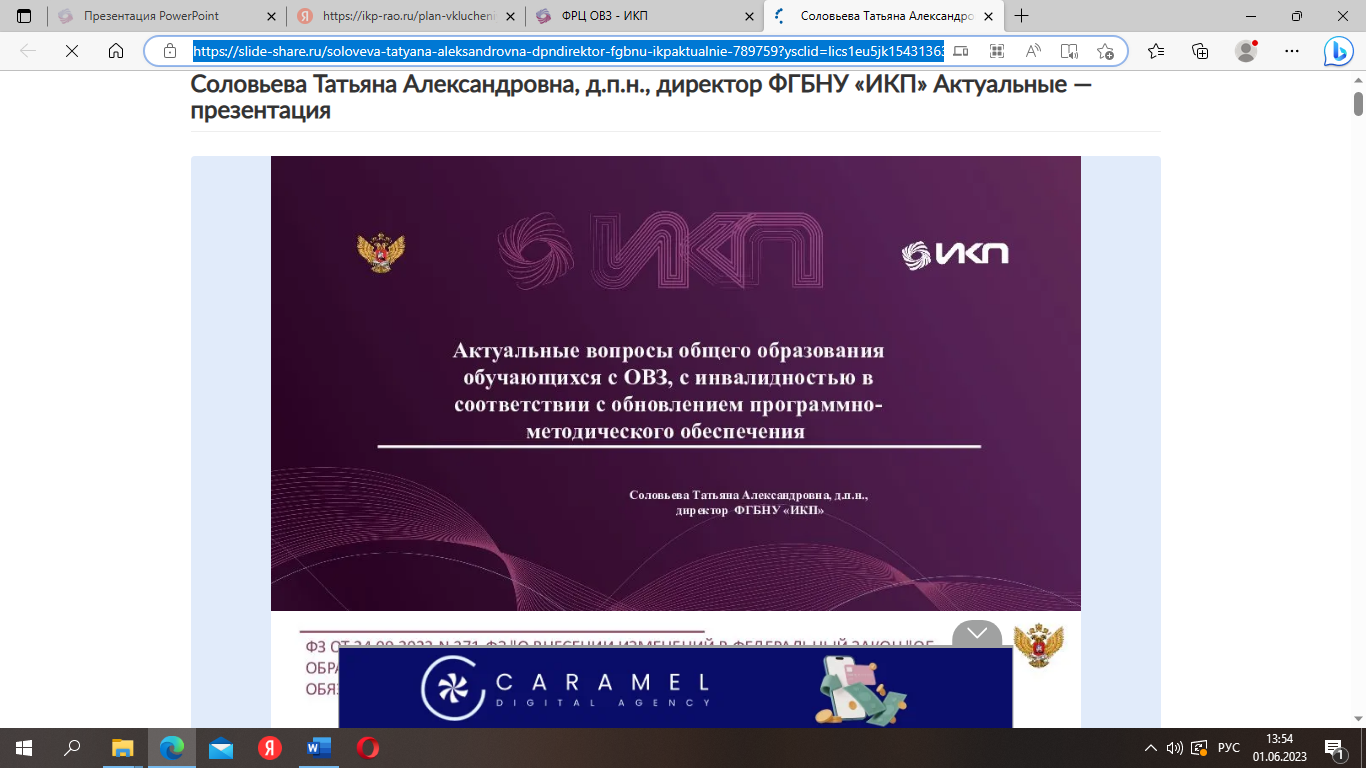 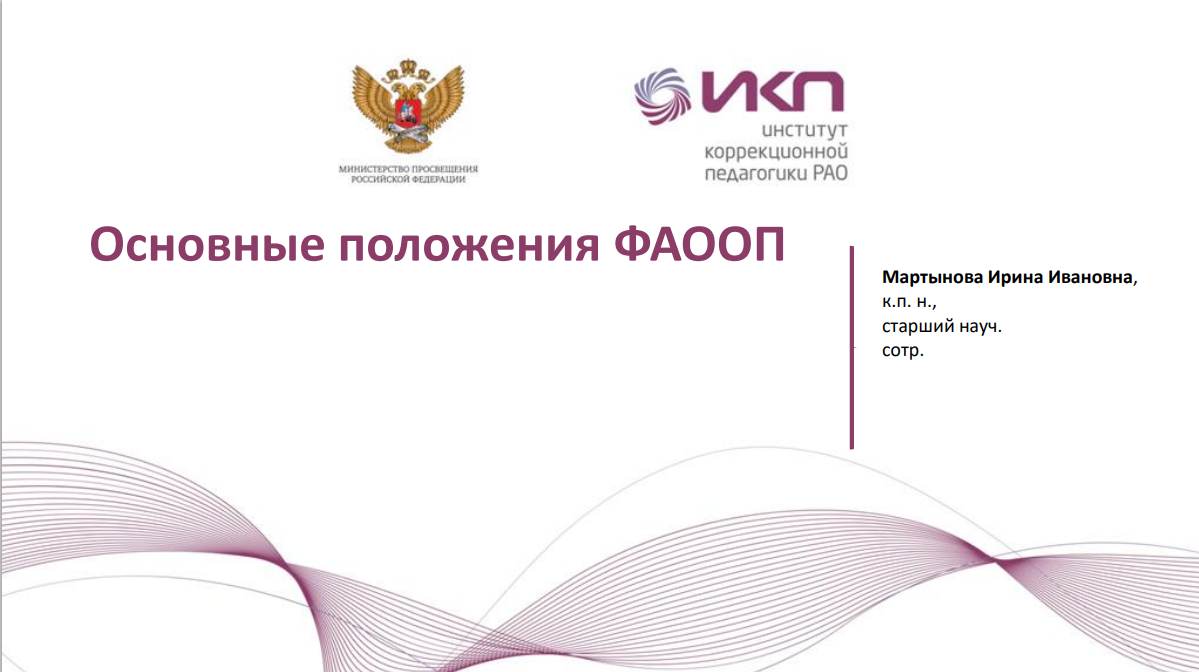 Единое образовательное пространство
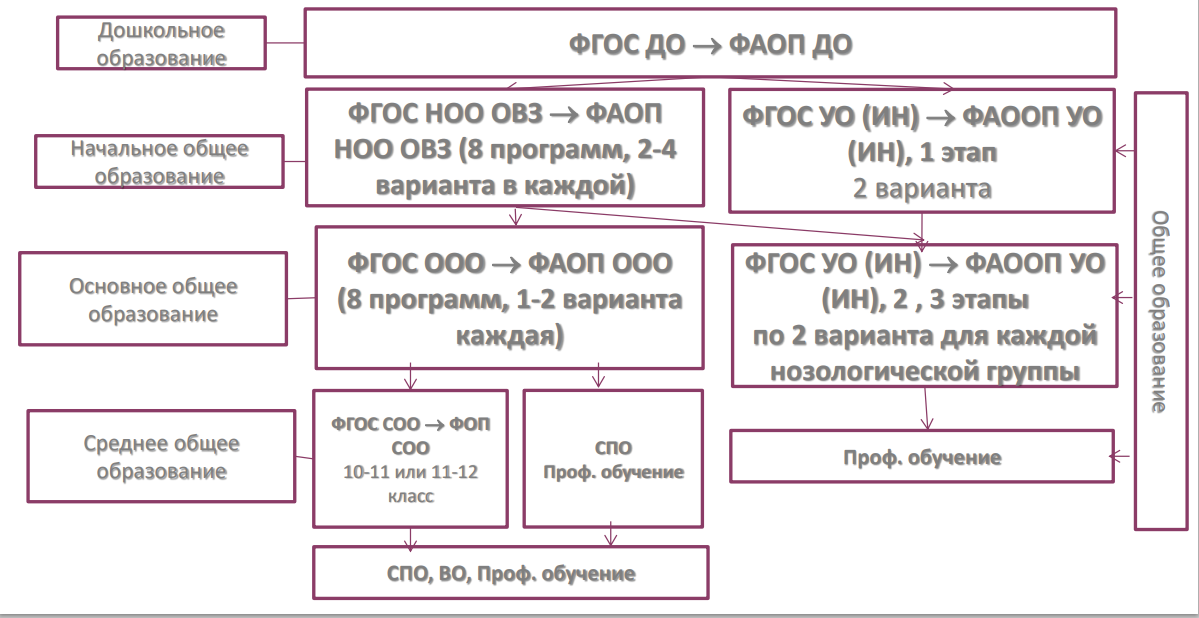 ФГОС НОО ОВЗ
ФГОС ООО - 2021
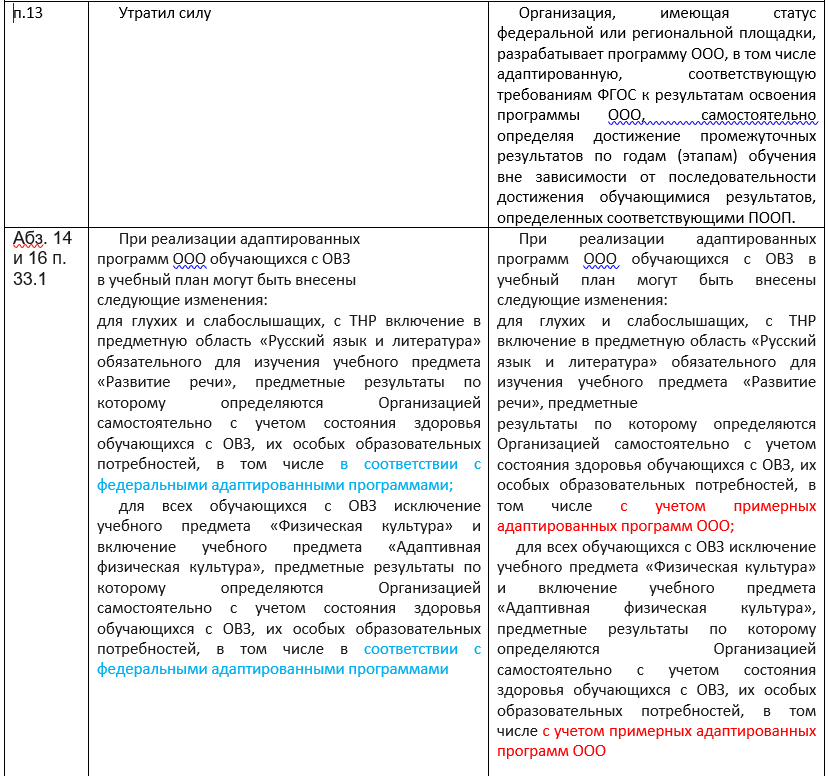 ФГОС для обучающихся с УО (ИН)
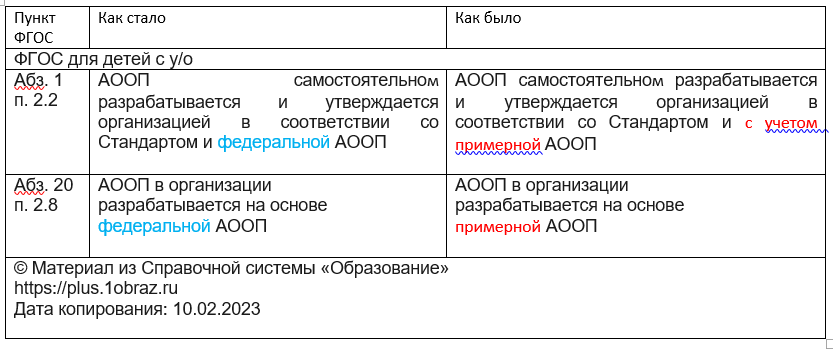 Варианты АООП НОО для различных групп обучающихся с ОВЗ (было и осталось)
Варианты АООП ООО для различных групп обучающихся с ОВЗ
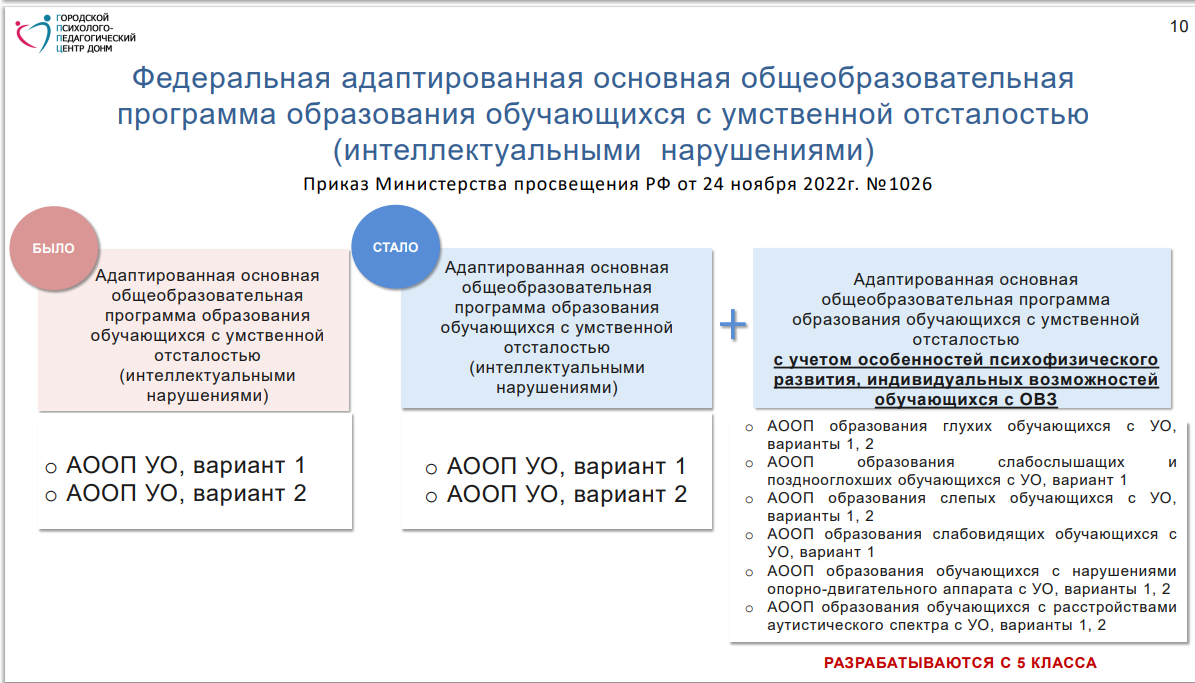 Обновленные санитарно- гигиенические нормы и правила
• Санитарно-эпидемиологические требования к образовательным 
организациям, утвержденные Постановлением главного 
государственного санитарного врача РФ от 28 сентября 2020 г. № 28
 (СП 2.4.3648-20).
• Гигиенические нормативы и требования к обеспечению безопасности 
и безвредности для человека факторов среды обитания, 
утв. Постановлением главного государственного санитарного врача 
РФ от 28 января 2021 г. № 2 (СанПиН 1.2.3685-21).
• (Максимально допустимая учебная нагрузка, 10 часов внеурочной
 деятельности
Чек-лист для анализа соблюдения нормативно-правовых требований к комплектованию классов и групп при организации образования обучающихся с ОВЗ в ОО
Федеральная адаптированная образовательная программа начального общего образования для обучающихся с ограниченными возможностями здоровья (ФАОП НОО) Приказ Минпросвещения от24.11.2022 №1023 
Каждый вариант ФАОП НОО включает: 

• Целевой раздел: пояснительная записка; планируемые результаты освоения ФАОП; система оценки достижения планируемых результатов. 
• Содержательный раздел: федеральные рабочие программы учебных предметов , коррекционных курсов; программа формирования универсальных учебных действий (в вар. 1.1.- 8.1. и 1.2.- 8.2.); программа кор. работы. 
• Организационный раздел: федеральный учебный план; федеральный календарный учебный график.
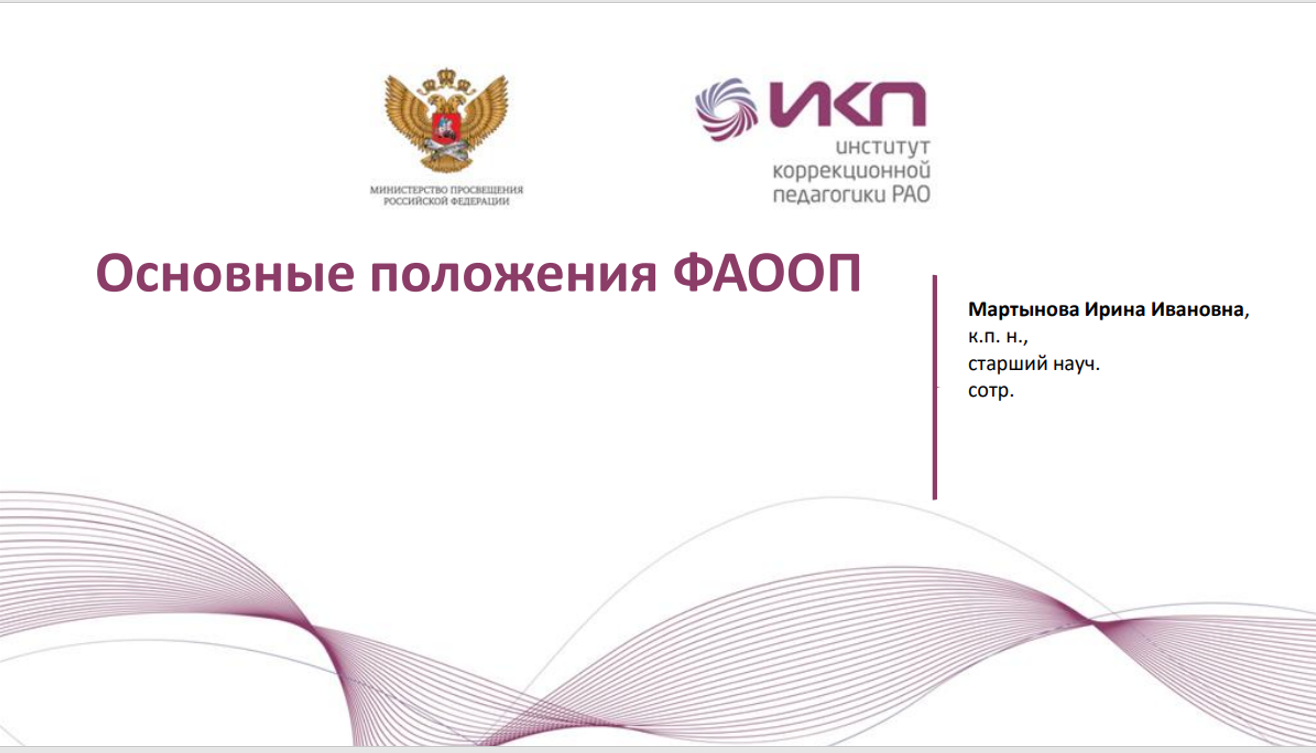 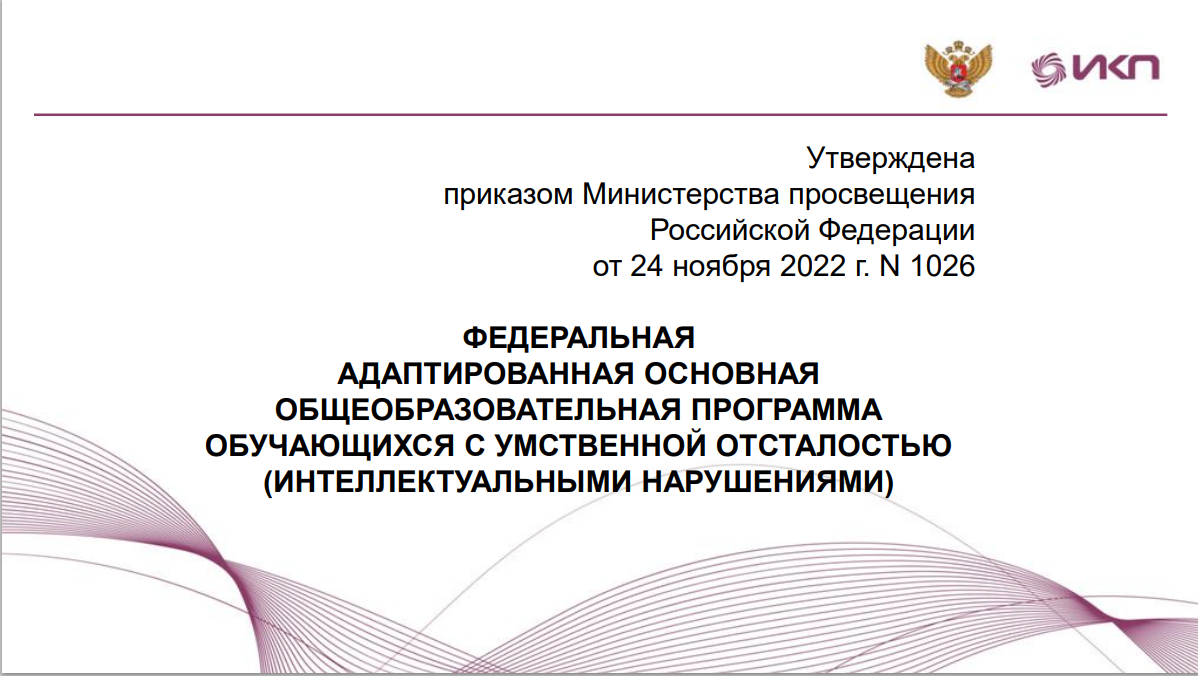 http://csoso.ru/wp-content/uploads/2023/01/Основные-положения-ФАООП_Мартынова-ИИ.pdf
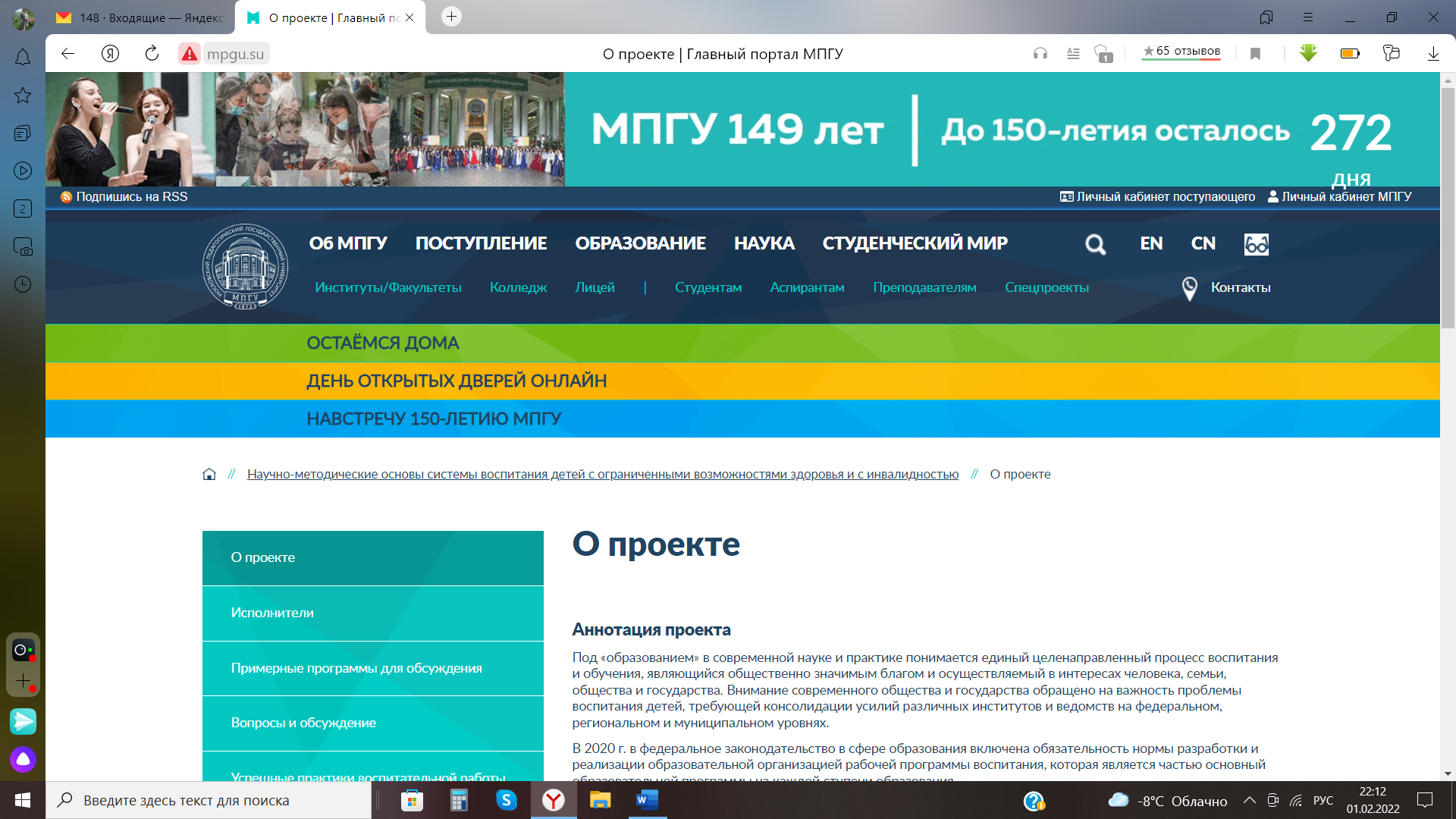 http://mpgu.su/nauchno-metodicheskie-osnovy-sistemy-vospitanija-detej-s-ovz/primernye-programmy-dlja-obsuzhdenija/
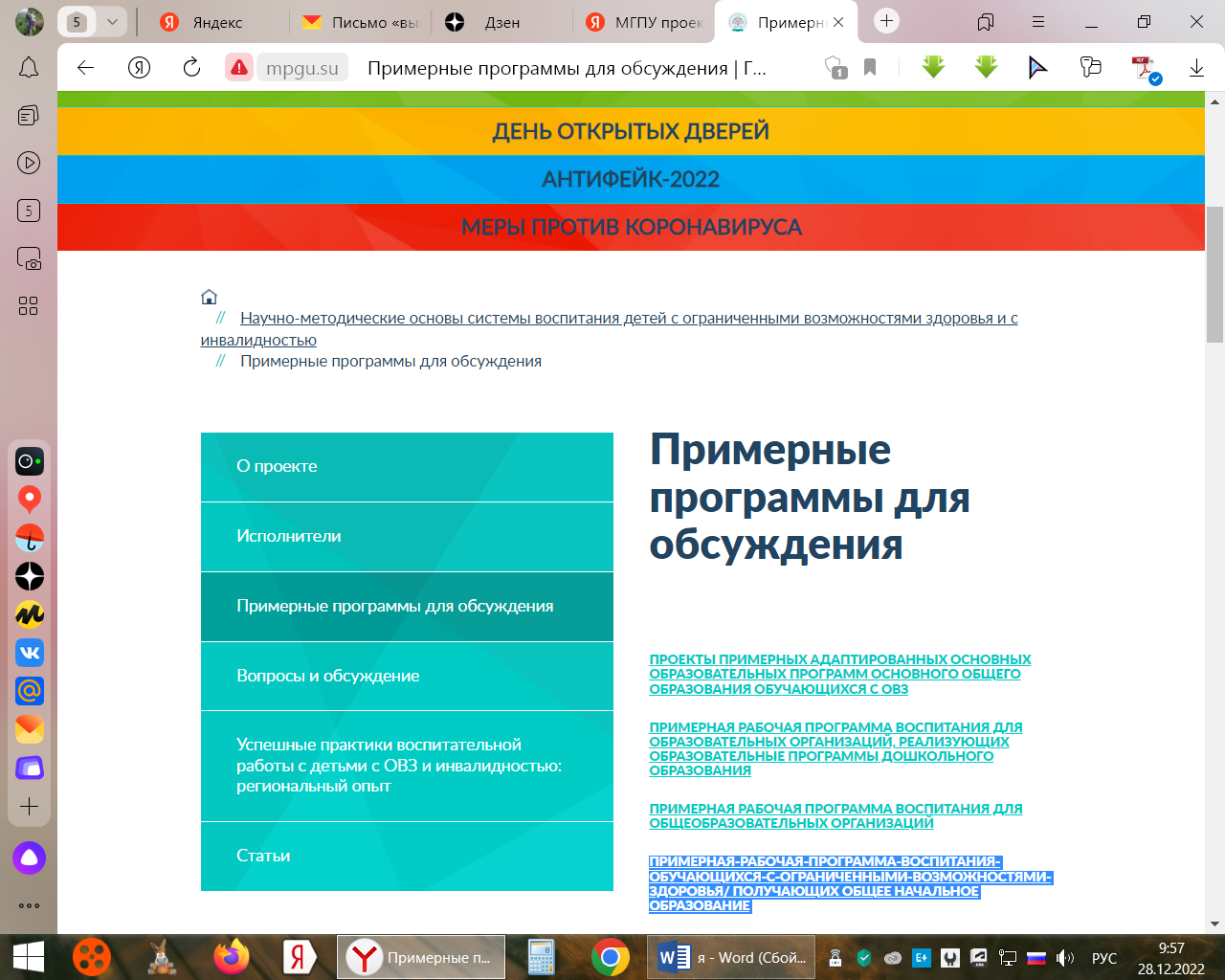 Проекты программ воспитания для обучающихся с ОВЗ
Срок освоения варианта 1 ФАООП УО составляет от 9 до 13 лет.
 Выделено три этапа реализации варианта 1 ФАООП УО: 

I этап – 1-4 классы и дополнительный класс; 
II этап – 5-9 классы; 
III этап – 10-12 классы (направлен на углубленную трудовую подготовку и является необязательным). 

Срок освоения варианта 2 ФАООП УО составляет 13 лет.
Выделено три этапа реализации варианта 2 ФАООП: 

I этап – 1-4 классы, включая 1 дополнительный класс; 
II этап – 5-9 классы; 
III этап - 10-12 классы.
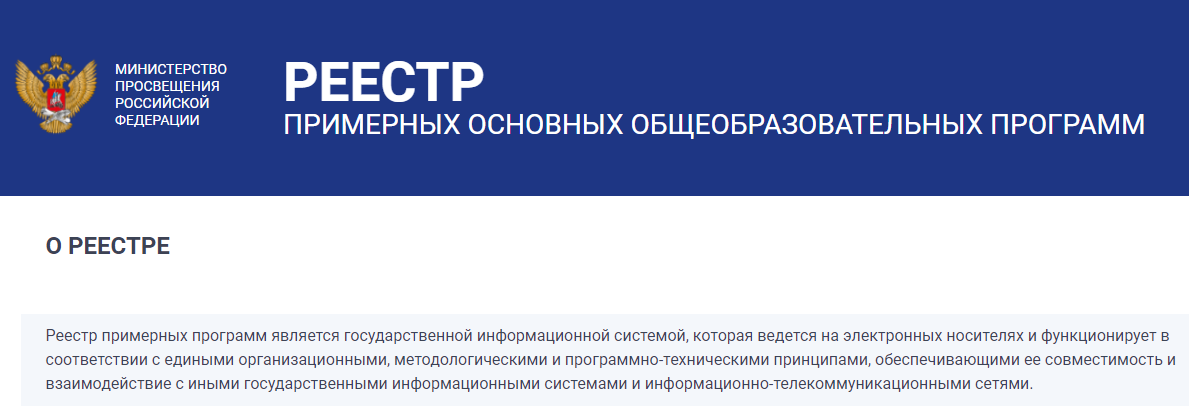 Но рабочих программ по учебным предметам федеральной адаптированной образовательной программы здесь нет
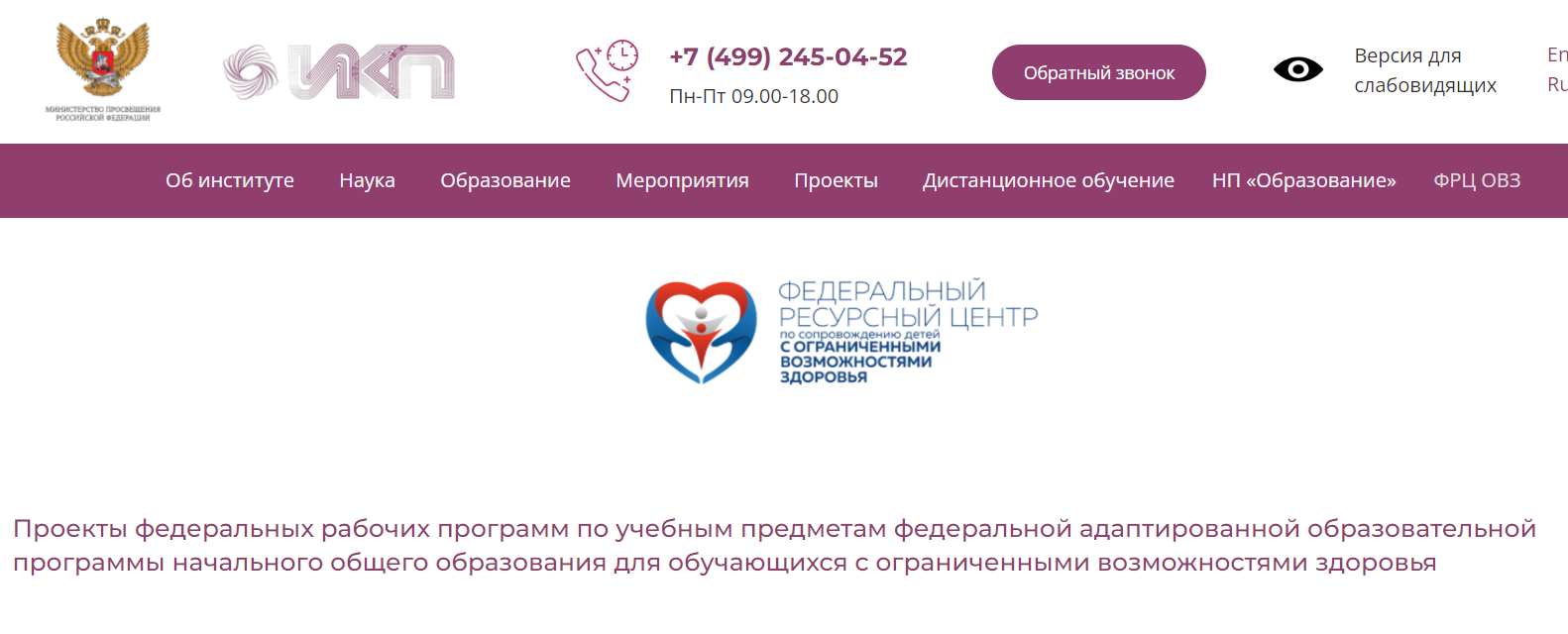 https://ikp-rao.ru/frc-ovz/
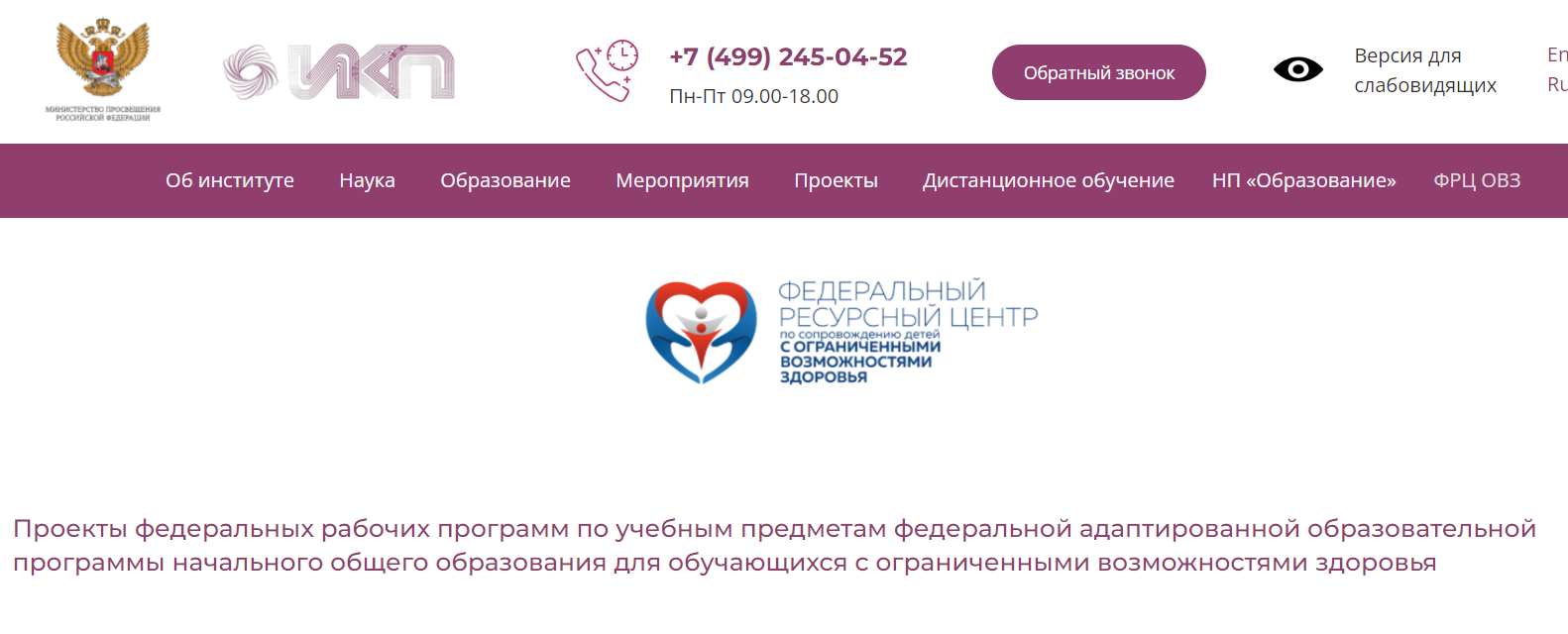 https://ikp-rao.ru/frc-ovz/
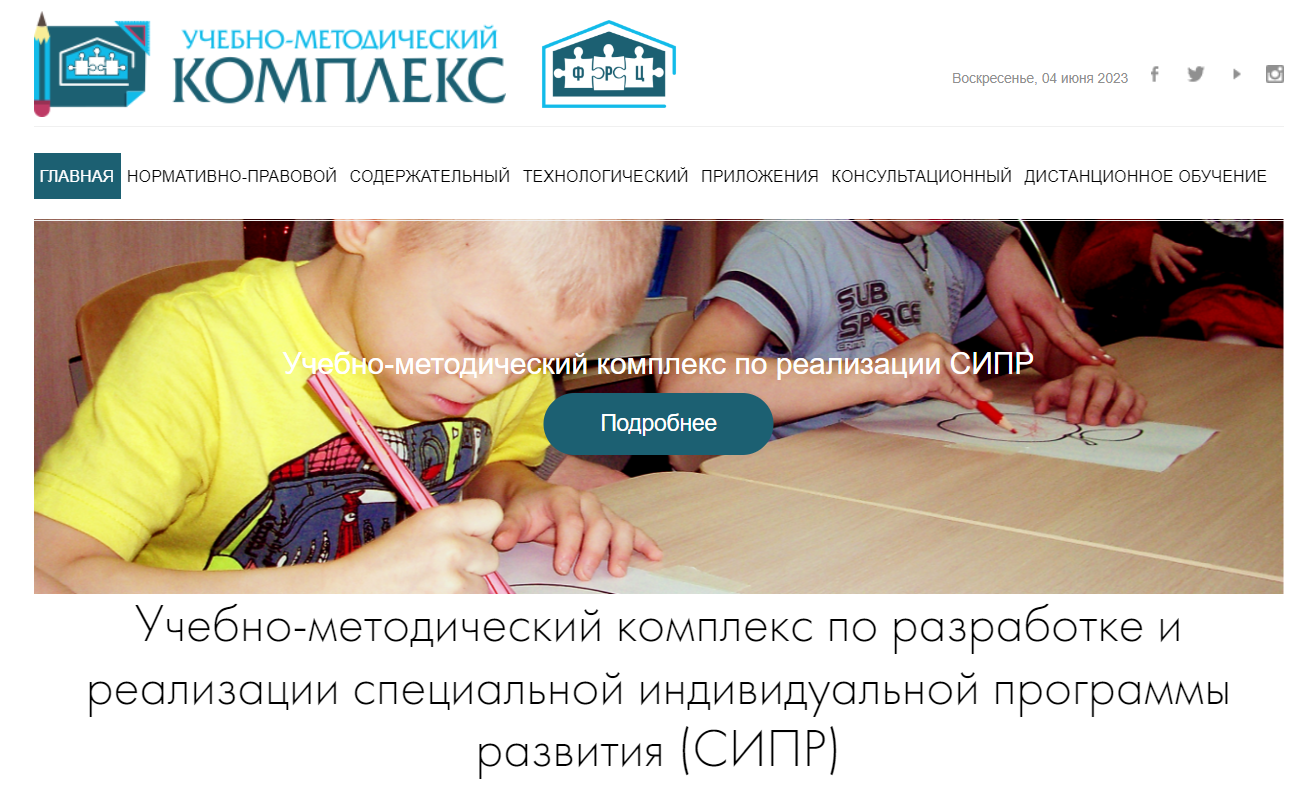 http://ege.pskgu.ru/index.php
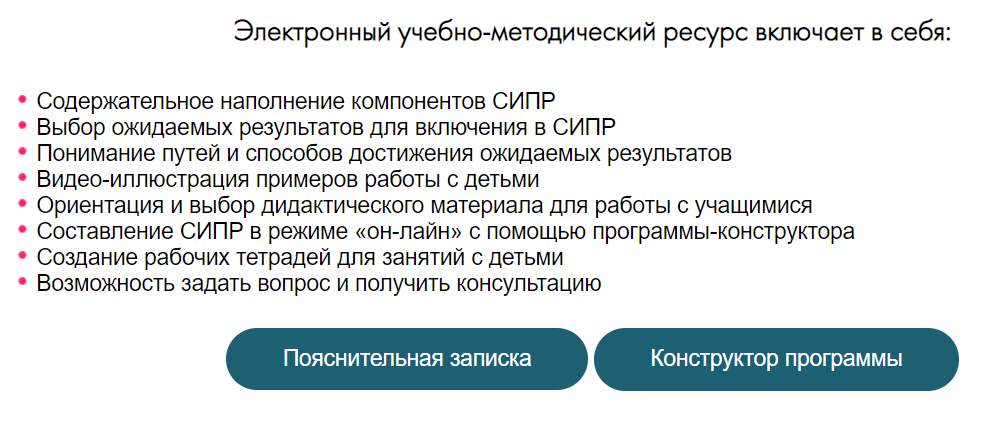 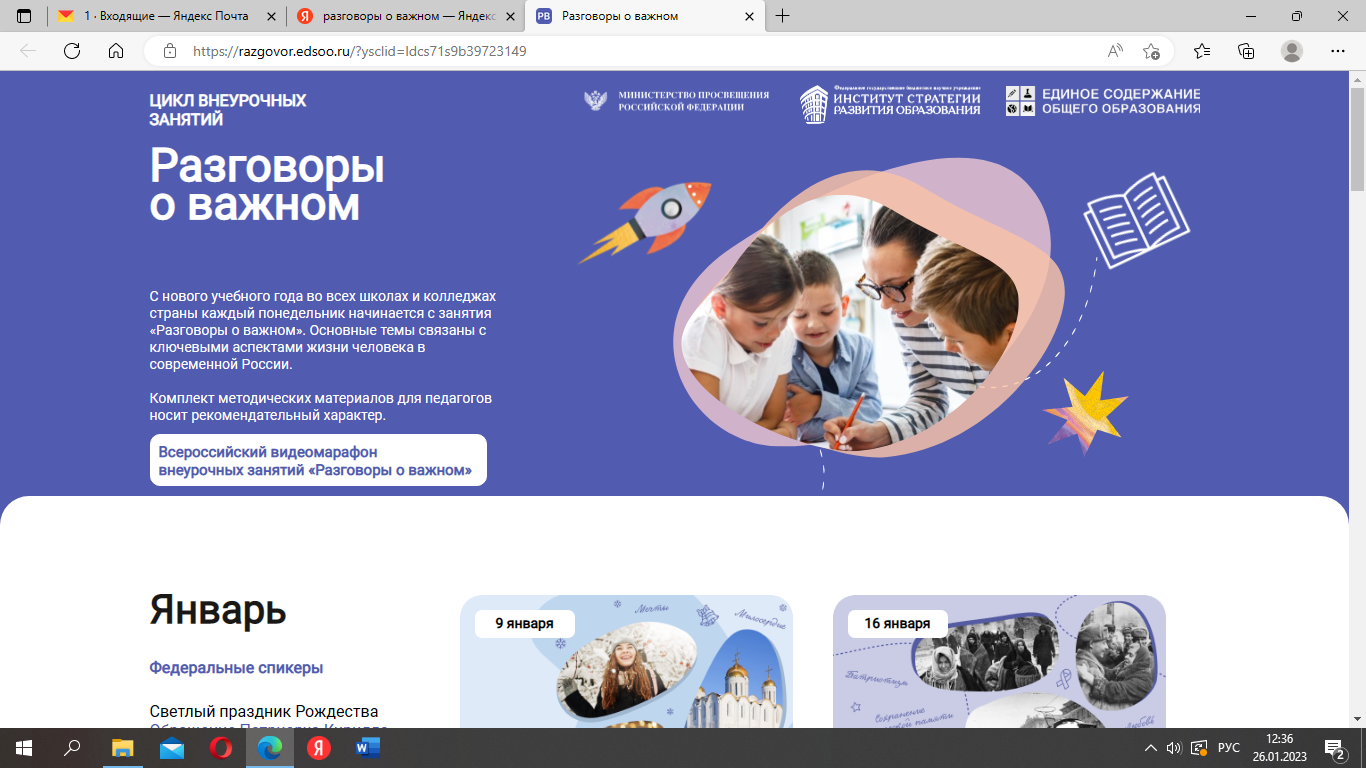 Цикл внеурочных занятий «Разговоры о важном» - ИКП РАО (ikp-rao.ru)
https://razgovor.edsoo.ru/
Для обучающихся с ОВЗ
Для нормотипичных обучающихся
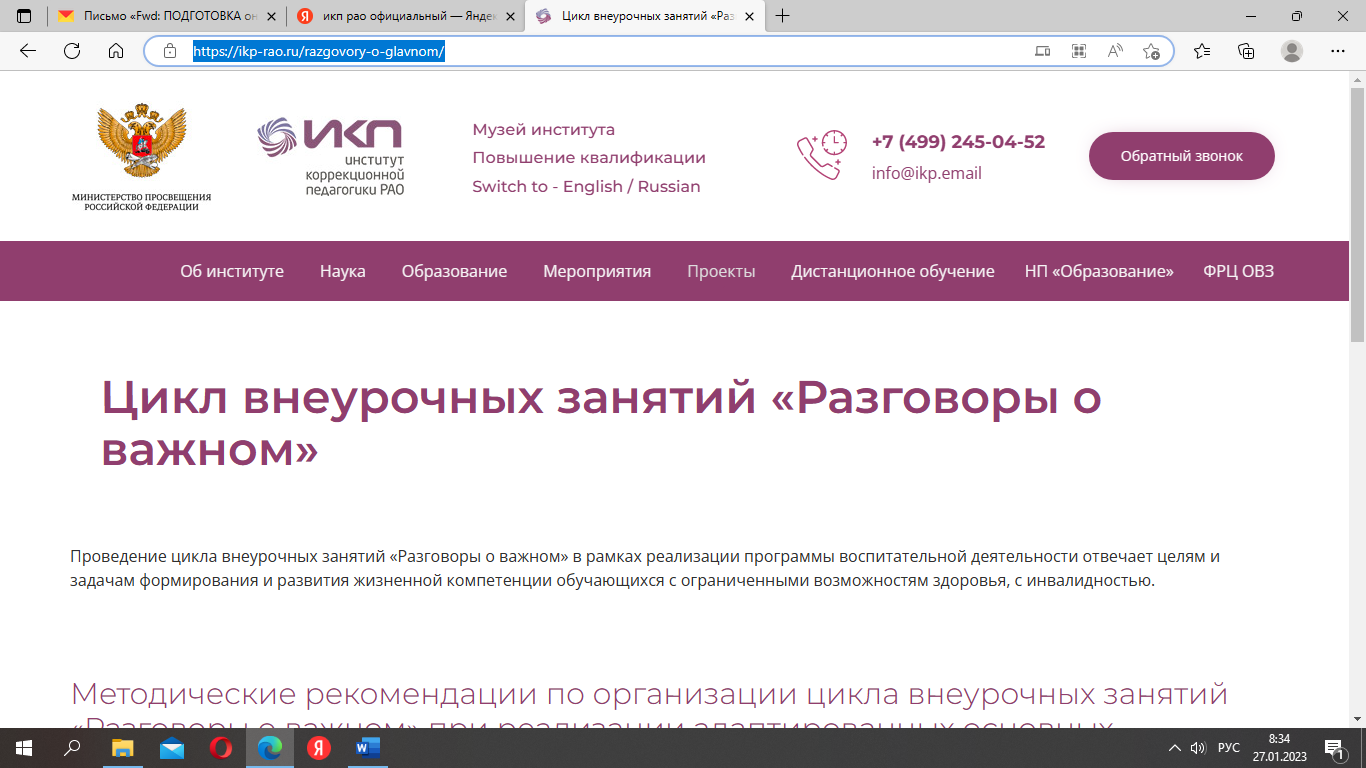 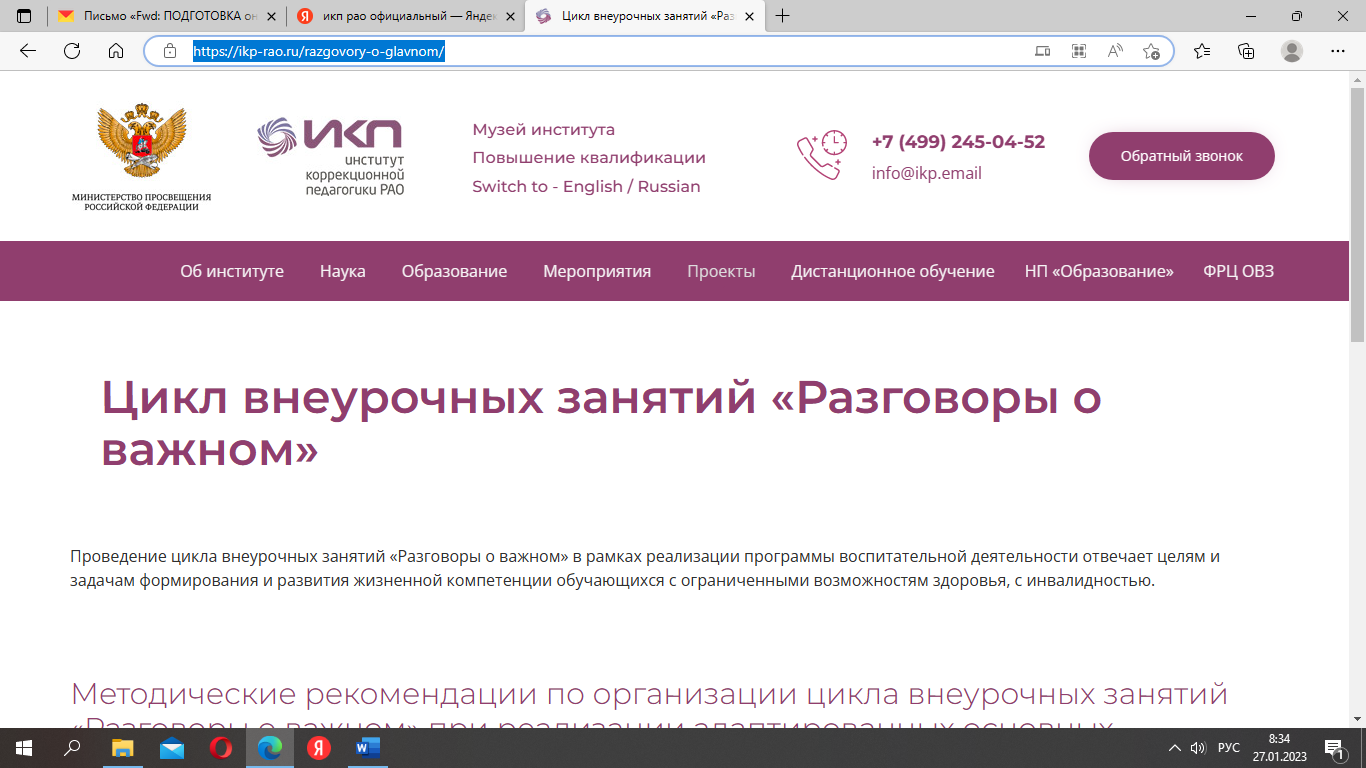 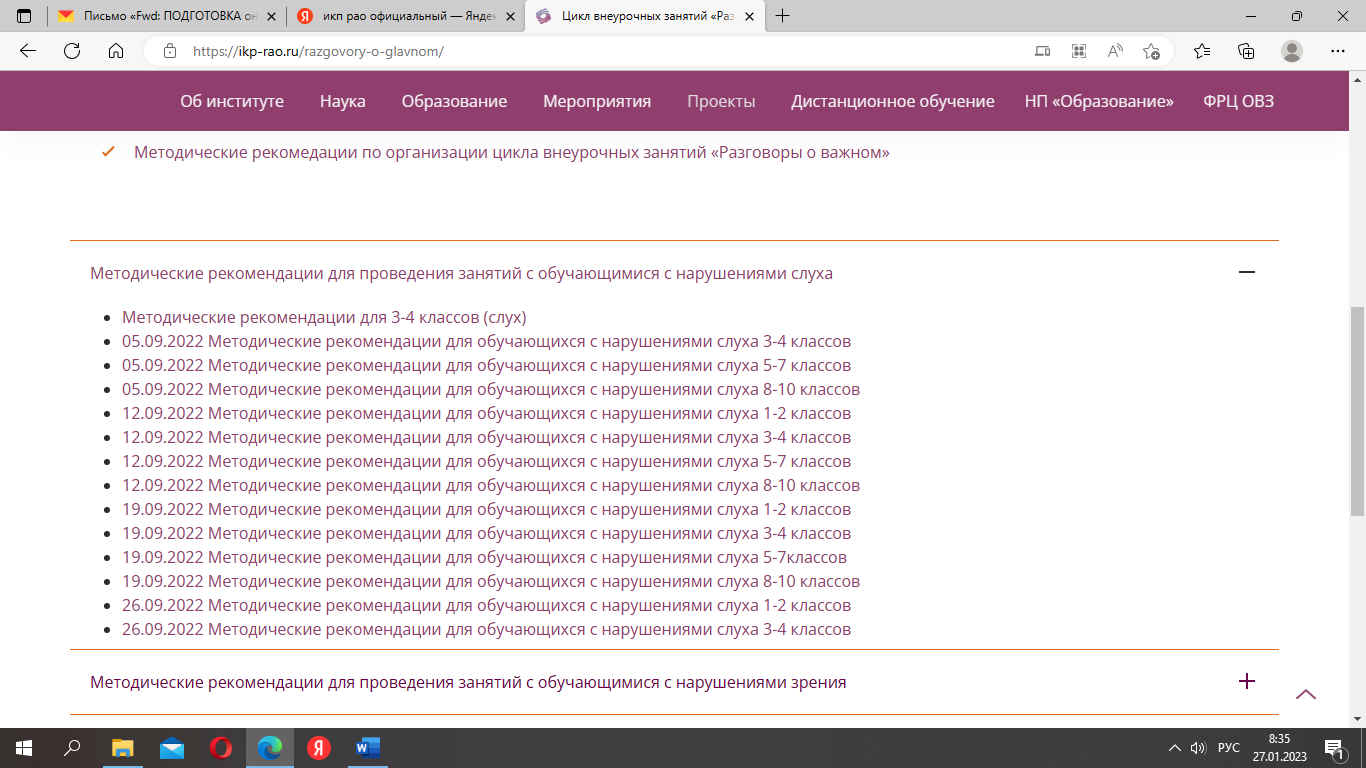 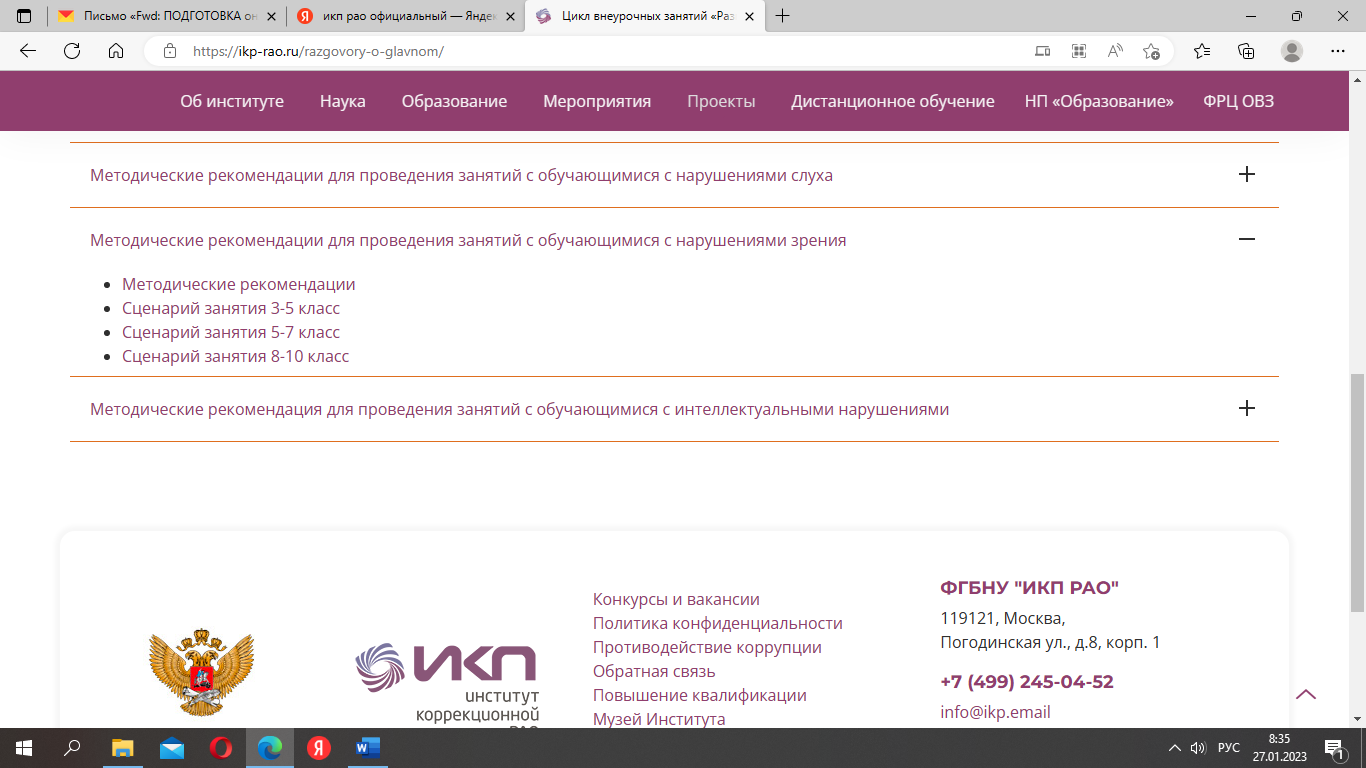 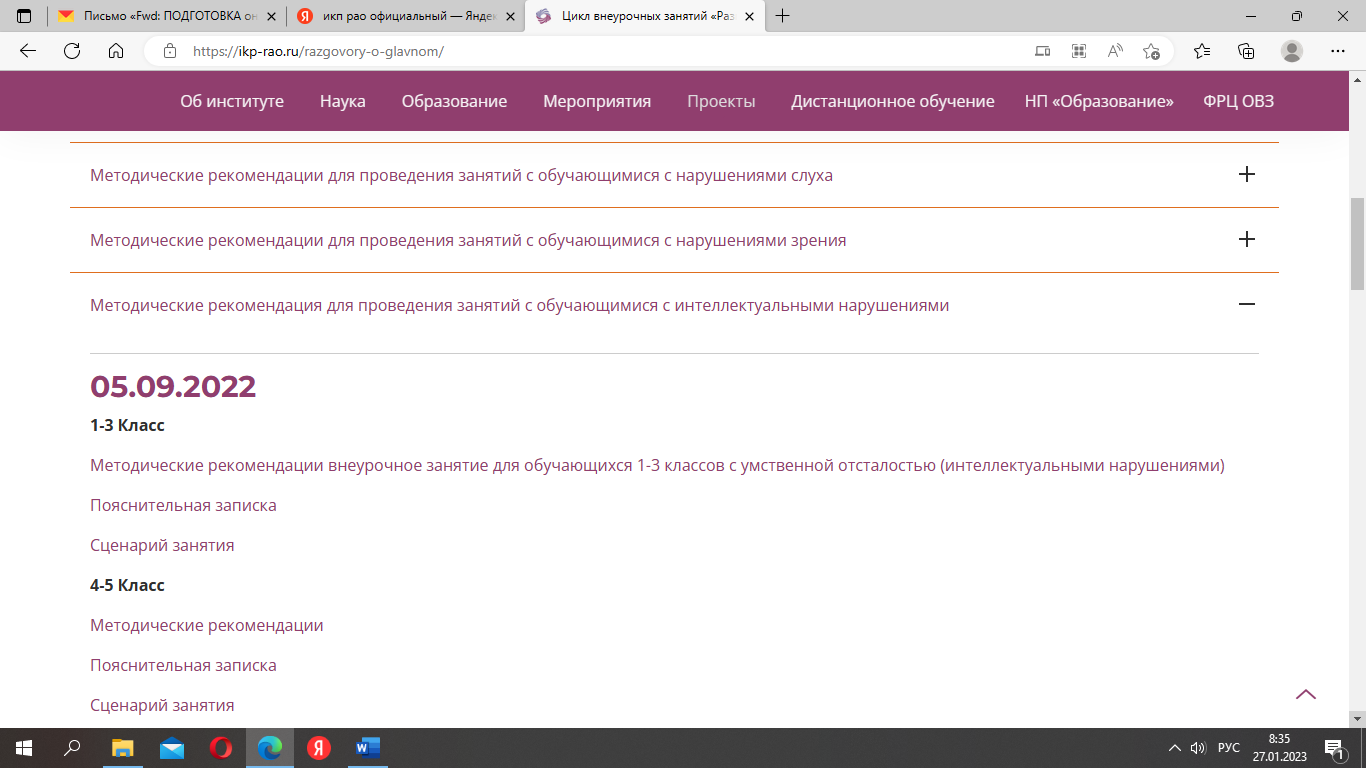 Особенности федеральных адаптированных общеобразовательных программ для обучающихся с ОВЗ
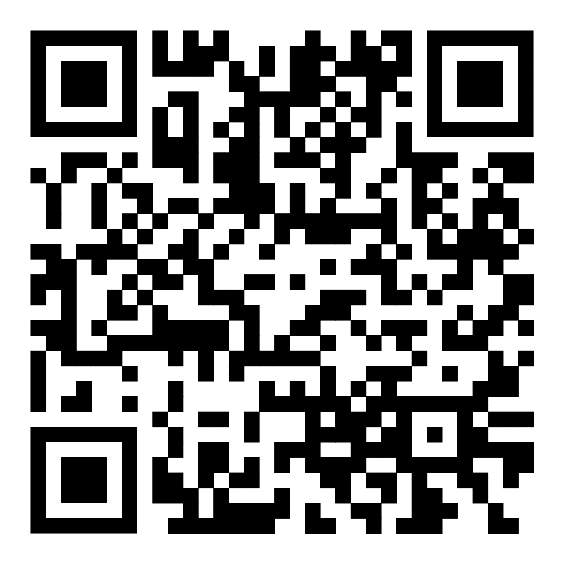 Руководитель Ресурсной школы по направлению: «Программно – методическое сопровождение образовательной деятельности детей с ОВЗ в условиях образовательной организации» 

Лемешева К.С.